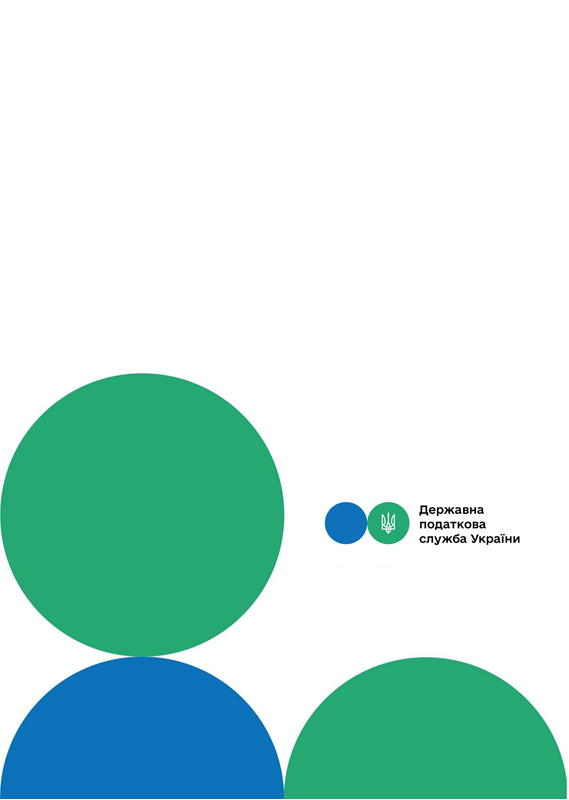 Головне управління ДПС у м. Києві
Друзі, підписуйтеся на офіційні сторінки Державної податкової служби України у соціальних мережах, де ви зможете переглянути новини, актуальні роз'яснення податкових новацій, а також інфографіки, коментарі керівництва, фахівців служби! Буде корисно та цікаво!
Спілкуйтеся з податковою службою дистанційно за допомогою сервісу  «InfoTAX»:
Щодо подання інформації суб'єктами господарювання, які провадять посередницьку діяльність, пов'язану з наданням послуг з оренди нерухомості (рієлтерами)
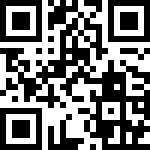 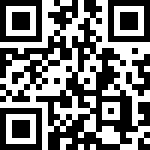 канал ДПС «Telegram»
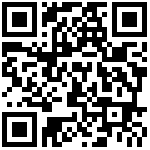 сторінка на «Youtube» каналі ДПС
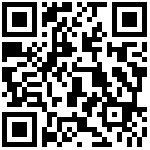 сторінка ДПС на «Facеbook»
Офіційний веб-портал  Державної податкової  служби України: tax.gov.ua
Інформаційно-довідковий департамент ДПС: 0-800-501-007
Травень 2023
3
тРАВ
(податкового) кварталу (пп. 49.18.2 п. 49.18 ст. 49 ПКУ).
	За порушення порядку та/або строків подання зазначеної інформації рієлтер несе відповідальність, передбачену ст. 119 прим. 1 ПКУ.
	Так, порушення суб’єктом господарювання, який провадить посередницьку діяльність, пов’язану з наданням послуг з оренди нерухомості (рієлтером),  порядку  та/або  строків  подання  інформації про укладені за його посередництвом цивільно-правові договори (угоди) про оренду нерухомості – тягне за собою накладення штрафу в розмірі 680 гривень за кожне таке порушення (п. 119 прим. 1.2 ст. 119 прим.1 ПКУ).
	Дії, передбачені п. 119 прим. 1.2 ст. 119 прим. 1, вчинені суб’єктом, до якого протягом року було застосовано штраф за таке порушення, – тягнуть за собою  накладення  штрафу в розмірі 1360 гривень за кожне таке порушення (п. 119 прим. 1.3 ст. 119 прим.1 ПКУ).
Головне управління ДПС у м.  Києві повідомляє, що суб'єкти господарювання, які провадять посередницьку діяльність, пов'язану з наданням послуг з оренди нерухомості (рієлтери), зобов'язані надіслати інформацію про укладені за їх посередництвом цивільно-правові договори (угоди) про оренду нерухомості до контролюючого органу за місцем своєї реєстрації в строки, передбачені для подання податкового розрахунку, за формою, встановленою центральним органом виконавчої влади, що забезпечує формування та реалізує державну фінансову політику (пп. 170.1.6 п. 170.1 ст. 170 Податкового кодексу України).
	Форму для подання Інформації суб'єктів господарювання, які провадять посередницьку діяльність, пов'язану з наданням послуг з оренди нерухомості (рієлтерів), про укладені за їх посередництвом цивільно-правові договори (угоди), затверджено наказом Міністерства фінансів України від 13 травня 2017 року  № 497. 
	Податковий розрахунок за базовий звітний (податковий) період, що дорівнює календарному кварталу подається  протягом 40 календарних днів, що настають за останнім календарним днем звітного
1
2